无机化学论坛
Inorganic Chemistry Forum
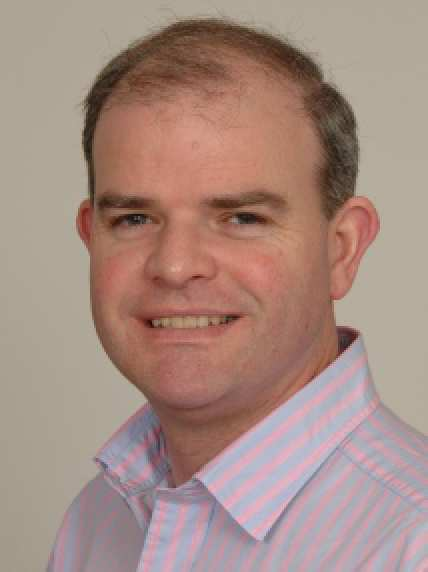 题目：Rings, Chains and Polymers

报告人: Prof. Nicholas J. Long
                Department of Chemistry, 
            Imperial College London，UK
             

时间：  2019年4月18日（周四）下午15:00-16:30
地点：  化学学院A区717报告厅
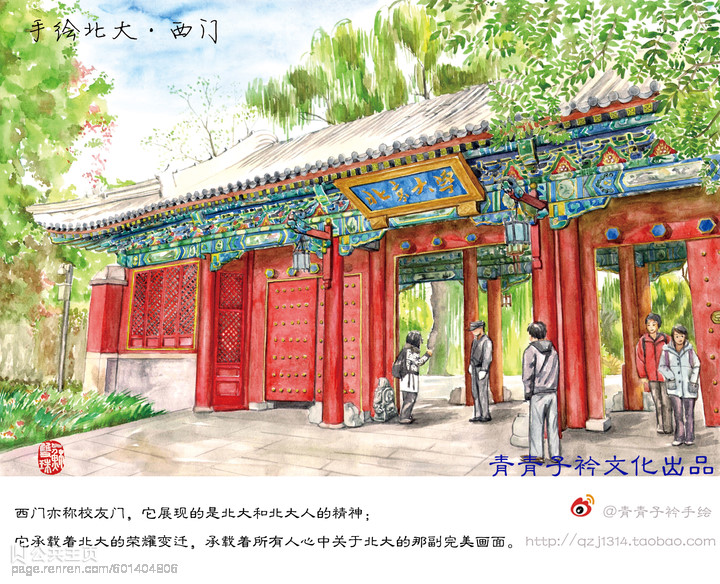 无机化学研究所 ● 稀土材料化学及应用国家重点实验室
Institute of Inorganic Chemistry ● State Key Laboratory of Rare Earth Mater. Chem. & Appl.